NHS Meeting
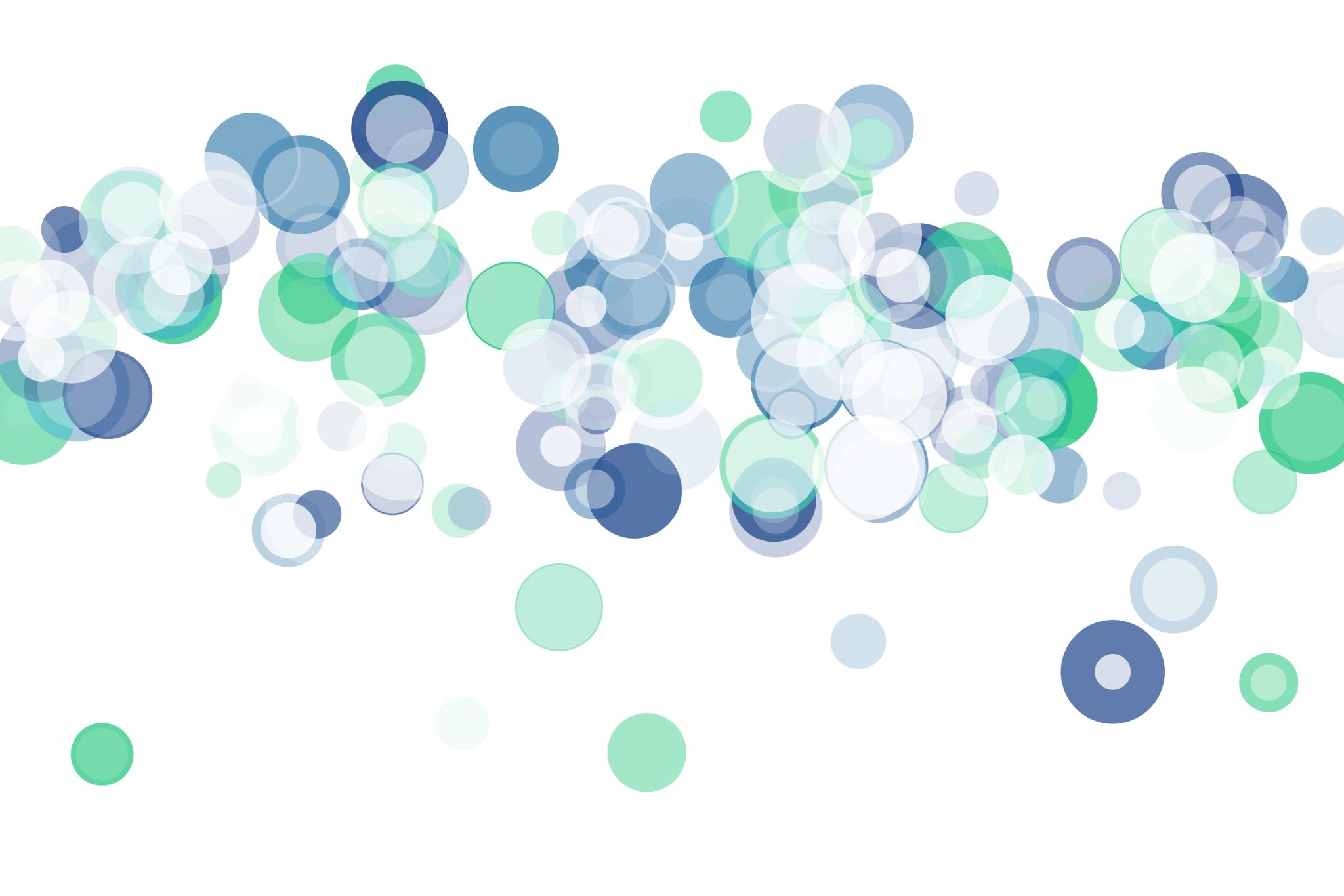 11/16/23
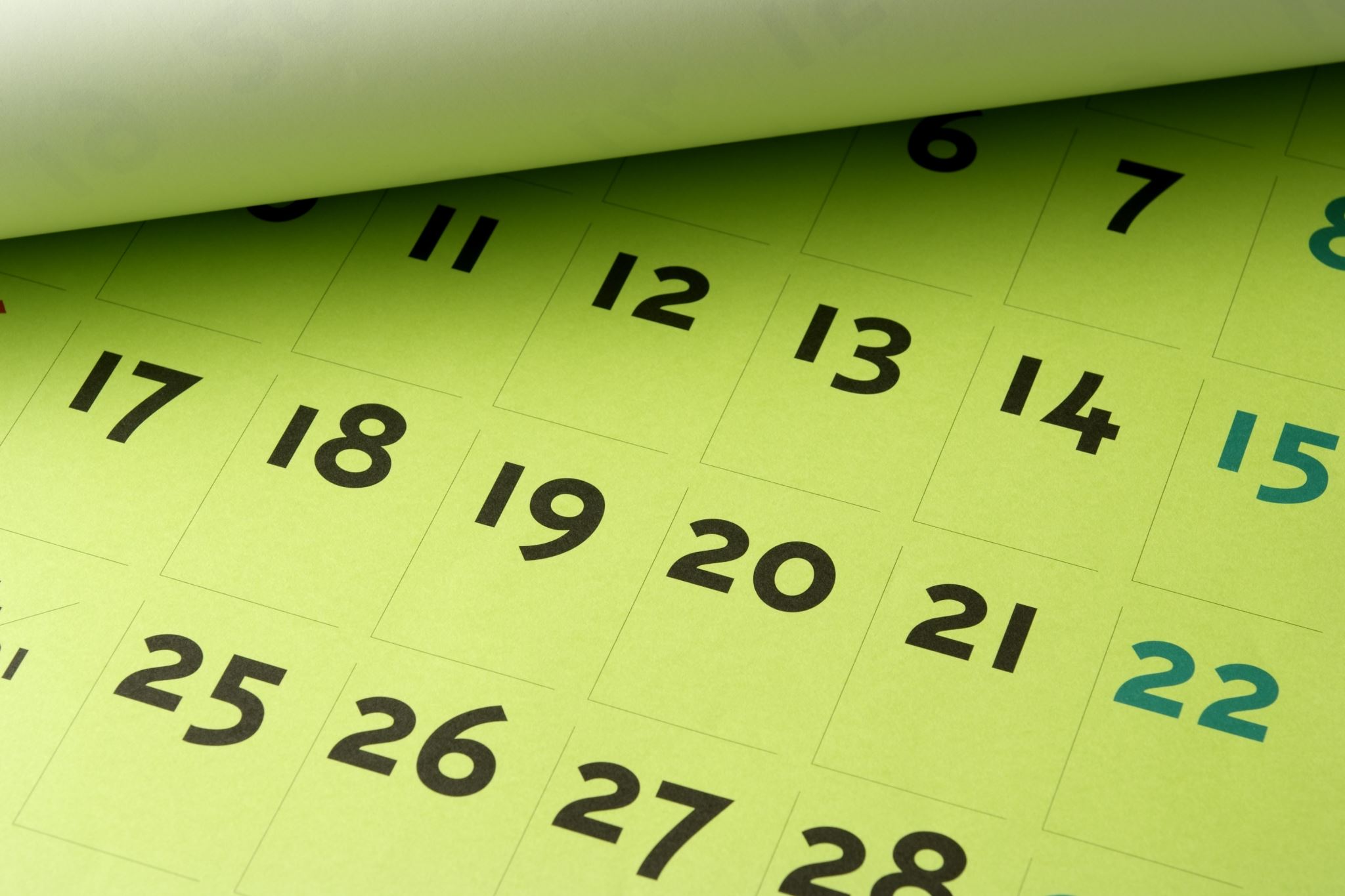 REMINDERS
11/17 – LAST DAY for prospective members to submit personal statements

11/27-11/30 - Collecting dues 

11/30 - Member Contracts Due (take one before you leave today)
11/30 - $20 Dues Due
Upcoming Events!!
Peace in the Burg Events
Dates: 11/26 (2-4pm), 12/3, 12/7, 2/2
Use Signup genius on the NHS website to sign up
More details on the NHS Website
lwhsnhs.weebly.com
Let’s take a look at the website!
You can:
Review upcoming activities/events
Review NHS bylaws
Review NHS requirements
Review previous meeting PPTs
Sign up for ELP tutoring
Sign up for activities/events
Submit volunteer hours
See the hours you’ve submitted so far
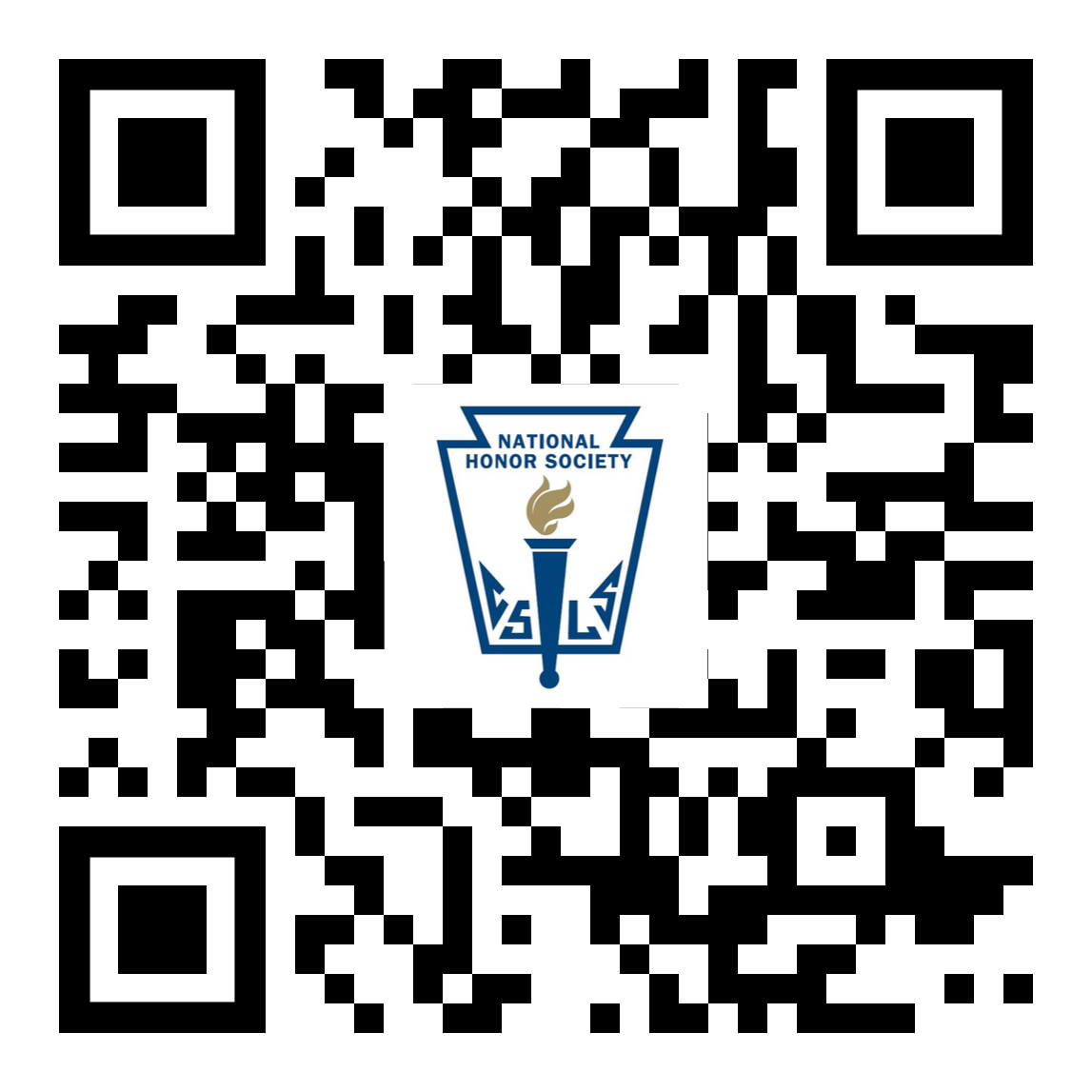 Blood Drive
Blood Drive Recruitment (During Lunch)
11/30, 12/1, 12/5

Blood Drive (8am-1pm)
12/5


Sign Up on the NHS website

Donating blood gives you 3hrs
Giving Tree
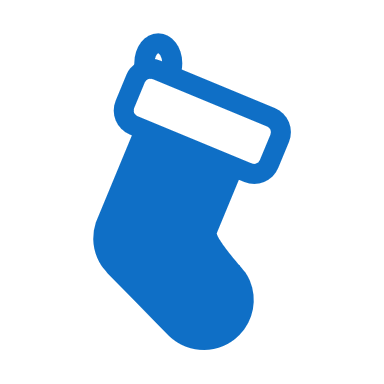 We will receive wish lists on 11/29
Need help organizing/writing out wish lists on tags
Need donations of  wrapping paper
Gift wrapping will take place approximately 12/13 to 12/20 during the school day and until 2:15
Deliver gifts to Lakewood Elem on 12/20 after school (need drivers and helpers)